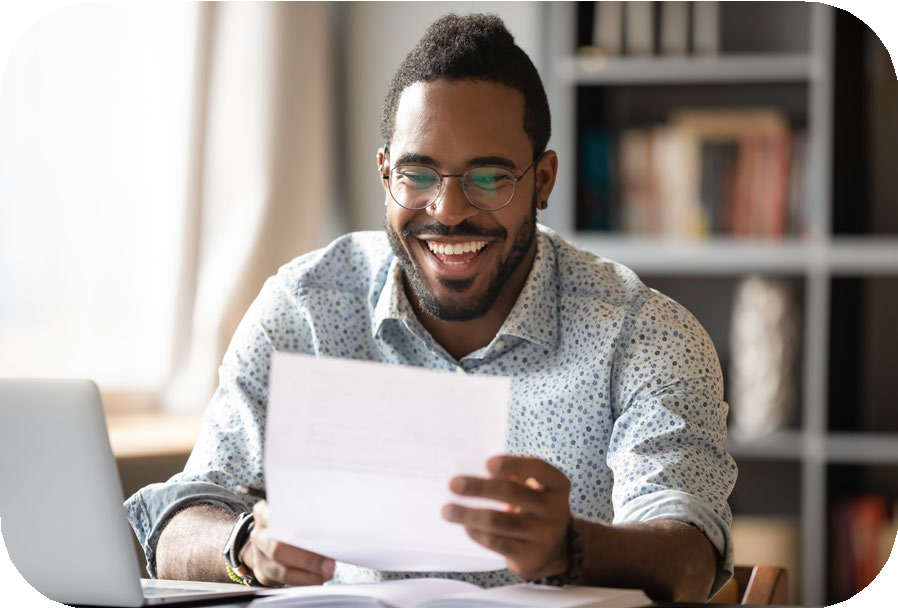 The Impact of  Direct Mail
How Direct Mail performed in Q2 2023
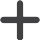 Item Reach
On average, each piece of Direct Mail  reaches 1.1 people
Lifespan
Direct Mail stays within the household  for up to 7.1 days
Frequency
Direct Mail is read 4.5 times whilst  in the home
Commercial Actions: All Mail Items
As a result of receiving items at home, all commercial actions have seen an increase YoY
All types of Mail have seen an increase in engagement in Q2 of 2023

Direct Mail items were engaged with for >2 minutes across a 28-day period.
Contact Posthub
At Posthub our client-focused team of experts will simplify the complexity of your data and mail  requirements, to give you the best experience in direct mail.
0117 453 0916 | www.post-hub.co.uk/enquires

Table 1: Source: JICMAIL Item Data Q2 2022 n=11,463 mail items; Q2 2023 n=10,590 
Table 2: JICMAIL Item Data Q2 2017 to Q2 2023 n=283,699 mail items